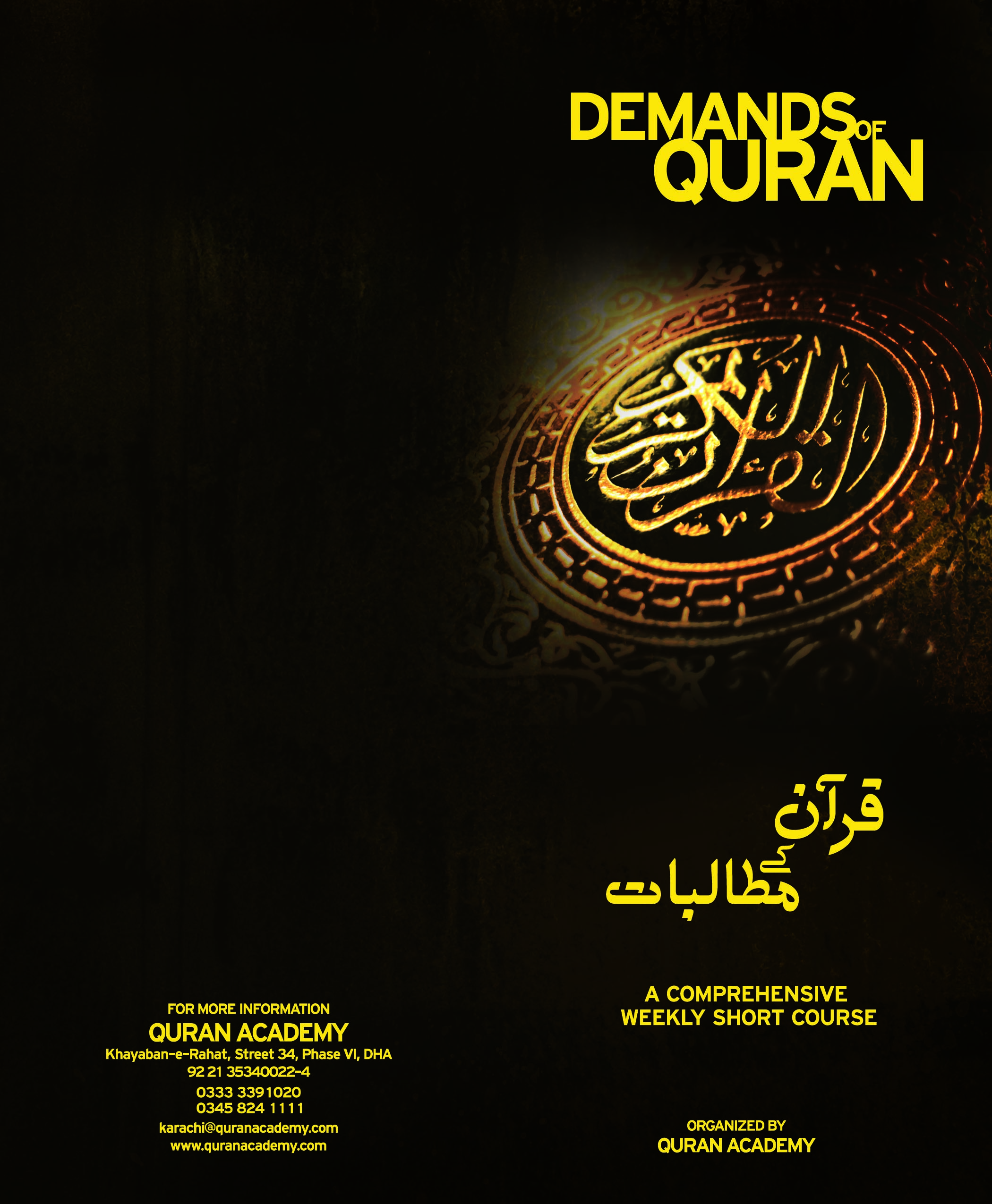 Based on:مطالعۂ قرآنِ حکیم کا منتخب نصاب
ایمان اور اس کے ثمرات و مضمرات
سورۃ  التغابن کی روشنی میں
Designed by: DR. ISRAR AHMAD
دوسرا حصہ: ایمان
ایمان اور اس کے ثمرات و مضمرات(Blessings of Belief)
سورۃ التغابن کی روشنی میں
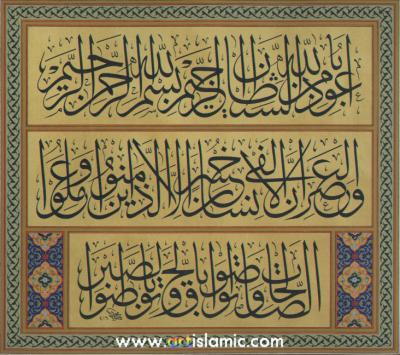 Lecture #
10
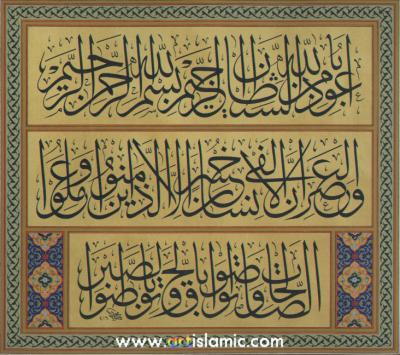 يُسَبِّحُ لِلّٰهِ مَا فِي السَّمٰوٰتِ وَ مَا فِي الْاَرْضِ١ۚ لَهُ الْمُلْكُ وَ لَهُ الْحَمْدُ١ٞ وَ هُوَ عَلٰى كُلِّ شَيْءٍ قَدِيْرٌ۰۰۱ هُوَ الَّذِيْ خَلَقَكُمْ فَمِنْكُمْ كَافِرٌ وَّ مِنْكُمْ مُّؤْمِنٌ١ؕ وَ اللّٰهُ بِمَا تَعْمَلُوْنَ بَصِيْرٌ۰۰۲ خَلَقَ السَّمٰوٰتِ وَ الْاَرْضَ بِالْحَقِّ وَ صَوَّرَكُمْ فَاَحْسَنَ صُوَرَكُمْ١ۚ وَ اِلَيْهِ الْمَصِيْرُ۰۰۳ يَعْلَمُ مَا فِي السَّمٰوٰتِ وَ الْاَرْضِ وَ يَعْلَمُ مَا تُسِرُّوْنَ وَ مَا تُعْلِنُوْنَ١ؕ وَ اللّٰهُ عَلِيْمٌۢ بِذَاتِ الصُّدُوْرِ۰۰۴ اَلَمْ يَاْتِكُمْ نَبَؤُا الَّذِيْنَ كَفَرُوْا مِنْ قَبْلُ١ٞ فَذَاقُوْا وَبَالَ اَمْرِهِمْ وَ لَهُمْ عَذَابٌ اَلِيْمٌ۰۰۵ ذٰلِكَ بِاَنَّهٗ كَانَتْ تَّاْتِيْهِمْ رُسُلُهُمْ بِالْبَيِّنٰتِ فَقَالُوْۤا اَبَشَرٌ يَّهْدُوْنَنَا١ٞ فَكَفَرُوْا وَ تَوَلَّوْا وَّ اسْتَغْنَى اللّٰهُ١ؕ وَ اللّٰهُ غَنِيٌّ حَمِيْدٌ۰۰۶ زَعَمَ الَّذِيْنَ كَفَرُوْۤا اَنْ لَّنْ يُّبْعَثُوْا١ؕ قُلْ بَلٰى وَ رَبِّيْ لَتُبْعَثُنَّ ثُمَّ لَتُنَبَّؤُنَّ بِمَا عَمِلْتُمْ١ؕ وَ ذٰلِكَ عَلَى اللّٰهِ يَسِيْرٌ۰۰۷ فَاٰمِنُوْا بِاللّٰهِ وَ رَسُوْلِهٖ وَ النُّوْرِ الَّذِيْۤ اَنْزَلْنَا١ؕ وَ اللّٰهُ بِمَا تَعْمَلُوْنَ خَبِيْرٌ۰۰۸ يَوْمَ يَجْمَعُكُمْ لِيَوْمِ الْجَمْعِ ذٰلِكَ يَوْمُ التَّغَابُنِ١ؕ وَ مَنْ يُّؤْمِنْۢ بِاللّٰهِ وَ يَعْمَلْ صَالِحًا يُّكَفِّرْ عَنْهُ سَيِّاٰتِهٖ وَ يُدْخِلْهُ جَنّٰتٍ تَجْرِيْ مِنْ تَحْتِهَا الْاَنْهٰرُ خٰلِدِيْنَ فِيْهَاۤ اَبَدًا١ؕ ذٰلِكَ الْفَوْزُ الْعَظِيْمُ۰۰۹ وَ الَّذِيْنَ كَفَرُوْا وَ كَذَّبُوْا بِاٰيٰتِنَاۤ اُولٰٓىِٕكَ اَصْحٰبُ النَّارِ خٰلِدِيْنَ فِيْهَا١ؕ وَ بِئْسَ الْمَصِيْرُؒ۰۰۱۰
سورۃ التغابن رکوع 1
آیات کا تجزیہ
آیات کا تجزیہ (رکوع 1)
سورۃ التغابن پر غور و فکر
يُسَبِّحُ لِلّٰهِ مَا فِي السَّمٰوٰتِ وَ مَا فِي الْاَرْضِ١ۚ اللہ کی تسبیح کر تی ہے اور کرے گی ہر وہ شے جو آسمانوں میں ہے اور ہر وہ شے جو چیز زمین میں ہے
اللہ ہر کمی، ہر عیب، ہر نقص، ہر احتیاج اور کمزوری سے پاک ہے
لَهُ الْمُلْكُ وَ لَهُ الْحَمْدُ١ٞ وَ هُوَ عَلٰى كُلِّ شَيْءٍ قَدِيْرٌ۰۰۱اُسی کی ہے باد شا ہی اور اُسی کے لئے ہے کل شکر اور وہ ہر چیز پر قاد ر ہے
هُوَ الَّذِيْ خَلَقَكُمْ فَمِنْكُمْ كَافِرٌ وَّ مِنْكُمْ مُّؤْمِنٌ١ؕ وَ اللّٰهُ بِمَا تَعْمَلُوْنَ بَصِيْرٌ۰۰۲وہی تو ہے جس نےتم کو پیدا کیا پھر کوئی تم میں کافر ہے اور کوئی مومن اور اللہ دیکھنے والا ہے جو کچھ تم کررہے ہو
خَلَقَ السَّمٰوٰتِ وَ الْاَرْضَ بِالْحَقِّ وَ صَوَّرَكُمْ فَاَحْسَنَ صُوَرَكُمْ١ۚ وَ اِلَيْهِ الْمَصِيْرُ۰۰۳اور اُسی نے آسمانوں اور زمین کو پیدا کیا با مقصد اور اُسی نے تمہاری صورتیں بنائیں اور کیا ہی عمدہ بنایا تمہاری صورتوں کو اور اُسی کی طرف لوٹ کر جانا ہے
يَعْلَمُ مَا فِي السَّمٰوٰتِ وَ الْاَرْضِ وَ يَعْلَمُ مَا تُسِرُّوْنَ وَ مَا تُعْلِنُوْنَ١ؕ وَ اللّٰهُ عَلِيْمٌۢ بِذَاتِ الصُّدُوْرِ۰۰۴وہ جانتا ہے جو کچھ آسمانوں اور زمین میں ہے اور وہ جانتا ہے جو تم چھپاتے ہو اور جو تم ظاہر کر تے ہو اور اللہ واقف ہے اُن رازوں سے جو سینوں میں ہیں
اللہ کی صفتِ علم کے تین گوشے
اَلَمْ يَاْتِكُمْ نَبَؤُا الَّذِيْنَ كَفَرُوْا مِنْ قَبْلُ١ٞ فَذَاقُوْا وَبَالَ اَمْرِهِمْ وَ لَهُمْ عَذَابٌ اَلِيْمٌ۰۰۵کیا نہیں آگئی تم تک خبر اُن لوگوں کی جنہوں نے تم سے پہلے کفر کیا تو اُنہوں نے اپنے کیے کی سزا کا مزہ چکھ لیا اور اُن کے لئے درد ناک عذاب ہے
ذٰلِكَ بِاَنَّهٗ كَانَتْ تَّاْتِيْهِمْ رُسُلُهُمْ بِالْبَيِّنٰتِ فَقَالُوْۤا اَبَشَرٌ يَّهْدُوْنَنَا١ٞ فَكَفَرُوْا وَ تَوَلَّوْا وَّ اسْتَغْنَى اللّٰهُ١ؕ وَ اللّٰهُ غَنِيٌّ حَمِيْدٌ۰۰۶  یہ اس لئے ہواکہ اُن کے پاس اُن کے رسول واضح نشانیاں لے کر آئے تو انہوں نے کہا کیا انسان ہمیں ہدایت دیں گے پھر انہوں نے انکار کیا اور منہ پھیر لیا اور اللہ بھی بے نیاز ہوا اور اللہ کسی کا محتاج نہیں اور بذاتِ خود محمود ہے
قدیم گمراہی: رسالت یا بشریت؟
زَعَمَ الَّذِيْنَ كَفَرُوْۤا اَنْ لَّنْ يُّبْعَثُوْا١ؕ قُلْ بَلٰى وَ رَبِّيْ لَتُبْعَثُنَّ ثُمَّ لَتُنَبَّؤُنَّ بِمَا عَمِلْتُمْ١ؕ وَ ذٰلِكَ عَلَى اللّٰهِ يَسِيْرٌ۰۰۷خوش فہمی ہے اُن لوگوں کو جنہوں نے کفر کیا کہ وہ دوبارہ زندہ نہیں کیے جائیں گے کہہ دیجیے کہ کیوں نہیں! میرے پروردگار کی قسم! تم ضرور اُٹھائے جاؤ گے اور پھر تمہیں ضرور بتا دیا جائے گا جو کچھ تم نے کیا اور یہ (بات) اللہ کے لیے آسان ہے۔
بے شک قافلہ کا رہبرقافلے والوں سے جھوٹ نہیں بولتا۔ اللہ کی قسم! اگر (بالفرض) میں تمام انسانوں سے جھوٹ بولتا تب بھی تم سے کبھی جھوٹ نہ بولتا اور اگر تمام انسانوں کو فریب دیتا تب بھی تمہیں کبھی فریب نہ دیتا۔ قسم ہے اللہ کی جس کے سوا کوئی معبود نہیں! یقینا میں اللہ کا رسول ہوں تمہاری طرف خصوصاً اور پوری نوعِ انسانی کی طرف عموماً۔ اللہ کی قسم ! تم سب یقینا مر جاؤ گے جیسے (روزانہ) سوجاتے ہو پھر یقینا اٹھائے جاؤ گے جیسے(ہر صبح) بیدا ر ہو جاتے ہو پھر لازماً حساب لیا جائے گا اس عمل کا جو تم کر رہے ہو اور پھر لازما تمہیں بدلہ دیا جائے گا اچھائی کا اچھا بدلہ اور برائی کا برا بدلہ اور پھر جنت ہے ہمیشہ ہمیش کی یا آگ ہے ہمیشہ ہمیش کی۔
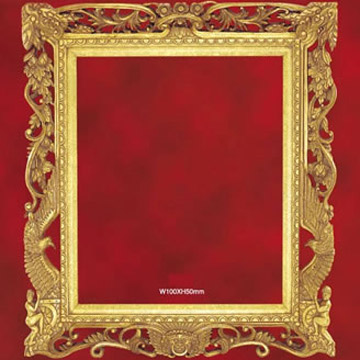 فَاٰمِنُوْا بِاللّٰهِ وَ رَسُوْلِهٖ وَ النُّوْرِ الَّذِيْۤ اَنْزَلْنَا١ؕ وَ اللّٰهُ بِمَا تَعْمَلُوْنَ خَبِيْرٌ۰۰۸تو ایمان لاوٴ اللہ پر اور اُس کے رسول پر اور اُس نور (قرآن) پر جو ہم نے نازل فرمایا اور اللہ باخبر ہے اس عمل سے جو تم کر رہے ہو
يَوْمَ يَجْمَعُكُمْ لِيَوْمِ الْجَمْعِ ذٰلِكَ يَوْمُ التَّغَابُنِ١ؕ وَ مَنْ يُّؤْمِنْۢ بِاللّٰهِ وَ يَعْمَلْ صَالِحًا يُّكَفِّرْ عَنْهُ سَيِّاٰتِهٖ وَ يُدْخِلْهُ جَنّٰتٍ تَجْرِيْ مِنْ تَحْتِهَا الْاَنْهٰرُ خٰلِدِيْنَ فِيْهَاۤ اَبَدًا١ؕ ذٰلِكَ الْفَوْزُ الْعَظِيْمُ۰۰۹جس دن وہ تم کو جمع کرے گا یعنی جمع کرنے کے دن وہ ہوگا ہار اور جیت کا دن اور جو شخص ایمان لایا اللہ پر اور اُس نے نیک عمل کیے اُس سے اُس کی برائیاں دُور کر دے گا اور اُسے داخل کر ے گا ان باغات میں جن کے نیچے سے نہریں بہہ رہی ہیں رہیں گے اُن میں ہمیشہ  ہمیش یہ شاندار کامیا بی ہے
تغابن
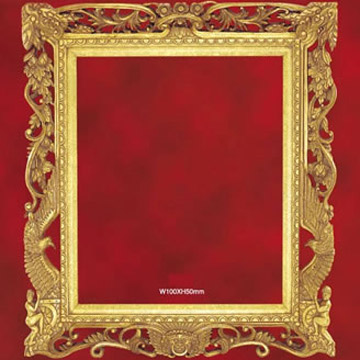 عقل مند وہ ہے جو اپنے نفس پر قابو پالے اور عمل کرے موت کے بعد کی زندگی کے لئے

(ترمذی)
وَ الَّذِيْنَ كَفَرُوْا وَ كَذَّبُوْا بِاٰيٰتِنَاۤ اُولٰٓىِٕكَ اَصْحٰبُ النَّارِ خٰلِدِيْنَ فِيْهَا١ؕ وَ بِئْسَ الْمَصِيْرُؒ۰۰۱۰اور جنہوں نے کفر کیا اور ہماری آیات کو جھٹلایا وہی ہیں اہلِ جہنم ہمیشہ اُس میں رہیں گے اور وہ بر ی جگہ ہے
مَاۤ اَصَابَ مِنْ مُّصِيْبَةٍ اِلَّا بِاِذْنِ اللّٰهِ١ؕ وَ مَنْ يُّؤْمِنْۢ بِاللّٰهِ يَهْدِ قَلْبَهٗ١ؕ وَ اللّٰهُ بِكُلِّ شَيْءٍ عَلِيْمٌ۰۰۱۱ وَ اَطِيْعُوا اللّٰهَ وَ اَطِيْعُوا الرَّسُوْلَ١ۚ فَاِنْ تَوَلَّيْتُمْ فَاِنَّمَا عَلٰى رَسُوْلِنَا الْبَلٰغُ الْمُبِيْنُ۰۰۱۲ اَللّٰهُ لَاۤ اِلٰهَ اِلَّا هُوَ١ؕ وَ عَلَى اللّٰهِ فَلْيَتَوَكَّلِ الْمُؤْمِنُوْنَ۰۰۱۳ يٰۤاَيُّهَا الَّذِيْنَ اٰمَنُوْۤا اِنَّ مِنْ اَزْوَاجِكُمْ وَ اَوْلَادِكُمْ عَدُوًّا لَّكُمْ فَاحْذَرُوْهُمْ١ۚ وَ اِنْ تَعْفُوْا وَ تَصْفَحُوْا وَ تَغْفِرُوْا فَاِنَّ اللّٰهَ غَفُوْرٌ رَّحِيْمٌ۰۰۱۴ اِنَّمَاۤ اَمْوَالُكُمْ وَ اَوْلَادُكُمْ فِتْنَةٌ١ؕ وَ اللّٰهُ عِنْدَهٗۤ اَجْرٌ عَظِيْمٌ۰۰۱۵ فَاتَّقُوا اللّٰهَ مَا اسْتَطَعْتُمْ وَ اسْمَعُوْا وَ اَطِيْعُوْا وَ اَنْفِقُوْا خَيْرًا لِّاَنْفُسِكُمْ١ؕ وَ مَنْ يُّوْقَ شُحَّ نَفْسِهٖ فَاُولٰٓىِٕكَ هُمُ الْمُفْلِحُوْنَ۰۰۱۶ اِنْ تُقْرِضُوا اللّٰهَ قَرْضًا حَسَنًا يُّضٰعِفْهُ لَكُمْ وَ يَغْفِرْ لَكُمْ١ؕ وَ اللّٰهُ شَكُوْرٌ حَلِيْمٌۙ۰۰۱۷ عٰلِمُ الْغَيْبِ وَ الشَّهَادَةِ الْعَزِيْزُ الْحَكِيْمُؒ۰۰۱۸
آیات کا تجزیہ (رکوع 2)
مَاۤ اَصَابَ مِنْ مُّصِيْبَةٍ اِلَّا بِاِذْنِ اللّٰهِ١ؕ وَ مَنْ يُّؤْمِنْۢ بِاللّٰهِ يَهْدِ قَلْبَهٗ١ؕ وَ اللّٰهُ بِكُلِّ شَيْءٍ عَلِيْمٌ۰۰۱۱کوئی مصیبت ناز ل نہیں ہو تی مگر اللہ کے حکم سے اور جو شخص اللہ پر ایمان رکھتا ہے وہ اُس کے دل کو ھدایت دیتا ہے اوراللہ ہر چیز سے با خبر ہے
مومن کا معاملہ بھی عجیب ہے۔ اُس کے ہر معاملے میں خیر ہے اور یہ چیز مومن کے علاوہ کسی کوحاصل نہیں، اگر اُسے نعمت ملے وہ شکر کرتا ہے تو یہ اس کے لئے بہتر ہے اور اگر اُسے تکلیف پہنچے وہ صبر کرے تو یہ اُس کے لئے بہتر ہے۔ 
(مسلم)
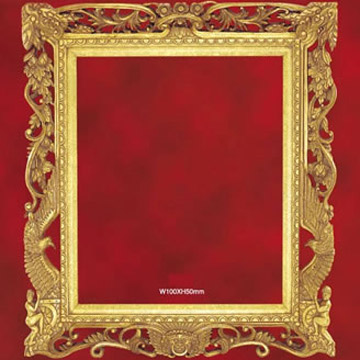 مَاۤ اَصَابَ مِنْ مُّصِيْبَةٍ اِلَّا بِاِذْنِ اللّٰهِ١ؕ وَ مَنْ يُّؤْمِنْۢ بِاللّٰهِ يَهْدِ قَلْبَهٗ١ؕ وَ اللّٰهُ بِكُلِّ شَيْءٍ عَلِيْمٌ۰۰۱۱کوئی مصیبت ناز ل نہیں ہو تی مگر اللہ کے حکم سے اور جو شخص اللہ پر ایمان رکھتا ہے وہ اُس کے دل کو ھدایت دیتا ہے اوراللہ ہر چیز سے با خبر ہے
راضی برضائے رب کا مطلب یہ نہیں کہ
وَ اَطِيْعُوا اللّٰهَ وَ اَطِيْعُوا الرَّسُوْلَ١ۚ فَاِنْ تَوَلَّيْتُمْ فَاِنَّمَا عَلٰى رَسُوْلِنَا الْبَلٰغُ الْمُبِيْنُ۰۰۱۲ اور اطاعت کرو اللہ کی اور اطاعت کر و اُس کے رسول کی اگر تم منہ پھیرلو گے تو ہمارے رسول کے ذمے تو پیغام کا کھول کھول کر پہنچا دینا ہی ہے
اَللّٰهُ لَاۤ اِلٰهَ اِلَّا هُوَ١ؕ وَ عَلَى اللّٰهِ فَلْيَتَوَكَّلِ الْمُؤْمِنُوْنَ۰۰۱۳اللہ (معبودِ برحق ہے اُس) کے سوا کوئی عبادت کے لائق نہیں اور مومنوں کو چاہیے کہ اللہ ہی بھروسہ کریں
توکّل
يٰۤاَيُّهَا الَّذِيْنَ اٰمَنُوْۤا اِنَّ مِنْ اَزْوَاجِكُمْ وَ اَوْلَادِكُمْ عَدُوًّا لَّكُمْ فَاحْذَرُوْهُمْ١ۚ وَ اِنْ تَعْفُوْا وَ تَصْفَحُوْا وَ تَغْفِرُوْا فَاِنَّ اللّٰهَ غَفُوْرٌ رَّحِيْمٌ۰۰۱۴ اے وہ لوگو جو ایمان لائے بلا شبہ تمہاری بیویوں اور اولادوں میں سے بعض تمہارے دشمن ہیں سو اُن سے ہوشیار رہو اور اگر تم معاف کرتے رہو اور چشم پوشی کرتے رہو اور در گذر کرتے رہو توبے شک اللہ بھی درگذر فرمانے والا مہربان ہے ۔
يٰۤاَيُّهَا الَّذِيْنَ اٰمَنُوْۤا اِنَّ مِنْ اَزْوَاجِكُمْ وَ اَوْلَادِكُمْ عَدُوًّا لَّكُمْ فَاحْذَرُوْهُمْ١ۚ وَ اِنْ تَعْفُوْا وَ تَصْفَحُوْا وَ تَغْفِرُوْا فَاِنَّ اللّٰهَ غَفُوْرٌ رَّحِيْمٌ۰۰۱۴
اے وہ لوگو جو ایمان لائے بلا شبہ تمہاری بیویوں اور اولادوں میں سے بعض تمہارے دشمن ہیں سو اُن سے ہوشیار رہو اور اگر تم معاف کرتے رہو اور چشم پوشی کرتے رہو اور در گذر کرتے رہو توبے شک اللہ بھی درگذر فرمانے والا مہربان ہے ۔
اِنَّمَاۤ اَمْوَالُكُمْ وَ اَوْلَادُكُمْ فِتْنَةٌ١ؕ وَ اللّٰهُ عِنْدَهٗۤ اَجْرٌ عَظِيْمٌ۰۰۱۵ بے شک تمہارے مال اور تمہاری اولاد تو آزمائش کا ذریعہ ہیں اور اللہ کے ہاں شاندار بدلہ ہے
مال اور اولاد
فَاتَّقُوا اللّٰهَ مَا اسْتَطَعْتُمْ وَ اسْمَعُوْا وَ اَطِيْعُوْا وَ اَنْفِقُوْا خَيْرًا لِّاَنْفُسِكُمْ١ؕ وَ مَنْ يُّوْقَ شُحَّ نَفْسِهٖ فَاُولٰٓىِٕكَ هُمُ الْمُفْلِحُوْنَ۰۰۱۶ سو جہاں تک ممکن ہو سکے اللہ کی نافرمانی سے بچو اور (اُس کے احکامات) سنو اور مانو اور (اُس کی راہ میں) خرچ کرو (یہ) بہتر ہے تمہارے حق میں اور جو شخص جی کے لالچ سے بچالیا گیا تو ایسے ہی لوگ کامیاب ہونے والے ہیں ۔
فَاتَّقُوا اللّٰهَ مَا اسْتَطَعْتُمْ وَ اسْمَعُوْا وَ اَطِيْعُوْا وَ اَنْفِقُوْا خَيْرًا لِّاَنْفُسِكُمْ١ؕ وَ مَنْ يُّوْقَ شُحَّ نَفْسِهٖ فَاُولٰٓىِٕكَ هُمُ الْمُفْلِحُوْنَ۰۰۱۶
تقوٰی
فَاتَّقُوا اللّٰهَ مَا اسْتَطَعْتُمْ وَ اسْمَعُوْا وَ اَطِيْعُوْا وَ اَنْفِقُوْا خَيْرًا لِّاَنْفُسِكُمْ١ؕ وَ مَنْ يُّوْقَ شُحَّ نَفْسِهٖ فَاُولٰٓىِٕكَ هُمُ الْمُفْلِحُوْنَ۰۰۱۶
فَاتَّقُوا اللّٰهَ مَا اسْتَطَعْتُمْ وَ اسْمَعُوْا وَ اَطِيْعُوْا وَ اَنْفِقُوْا خَيْرًا لِّاَنْفُسِكُمْ١ؕ وَ مَنْ يُّوْقَ شُحَّ نَفْسِهٖ فَاُولٰٓىِٕكَ هُمُ الْمُفْلِحُوْنَ۰۰۱۶
اِنْ تُقْرِضُوا اللّٰهَ قَرْضًا حَسَنًا يُّضٰعِفْهُ لَكُمْ وَ يَغْفِرْ لَكُمْ١ؕ وَ اللّٰهُ شَكُوْرٌ حَلِيْمٌۙ۰۰۱۷ اگر تم اللہ کو دو گے بہترین قرض تو وہ تم کو اس کا کئی گنا دے گا اور تمہارے گنا ہ بھی معاف کر دے گا اور اللہ بہت قدر دان ہے بردبار ہے
عٰلِمُ الْغَيْبِ وَ الشَّهَادَةِ الْعَزِيْزُ الْحَكِيْمُؒ۰۰۱۸ وہ پوشیدہ اور ظاہر کا جاننے والا ہے زبردست ہے کمالِ حکمت والا
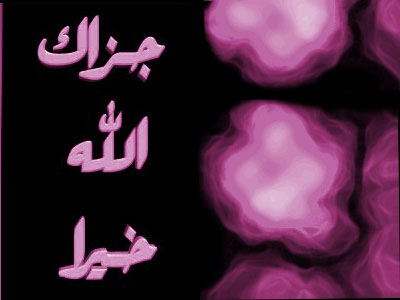 A Presentation  by Academic  Department
Anjuman 
Khuddam-ul-Quran Sindh, Karachi
Defence Campus
www.QuranAcademy.com